Luke 12:22-34

(English Standard Version)
22 And he said to his disciples, “Therefore I tell you, do not be anxious about your life, what you will eat, nor about your body, what you will put on.  23 For life is more than food, and the body more than clothing.  24 Consider the ravens:  they neither sow nor reap, they have neither storehouse nor barn, and yet God feeds them.  Of how much more value are you than the birds!  25 And which of you by being anxious can add a single hour to his span of life?  26 If then you are not able to do as small a thing as that, why are you anxious about the rest?  27 Consider the lilies, how they grow:  they neither toil nor spin, yet I tell you, even Solomon in all his glory was not arrayed like one of these.
28 But if God so clothes the grass, which is alive in the field today, and tomorrow is thrown into the oven, how much more will he clothe you, O you of little faith!  29 And do not seek what you are to eat and what you are to drink, nor be worried.  30 For all the nations of the world seek after these things, and your Father knows that you need them.  31 Instead, seek his kingdom, and these things will be added to you.  
 
32 “Fear not, little flock, for it is your Father’s good pleasure to give you the kingdom.  33 Sell your possessions, and give to the needy.  Provide yourselves with moneybags that do not grow old, with a treasure in the heavens that does not fail, where no thief approaches and no moth destroys.  34 For where your treasure is, there will your heart be also.
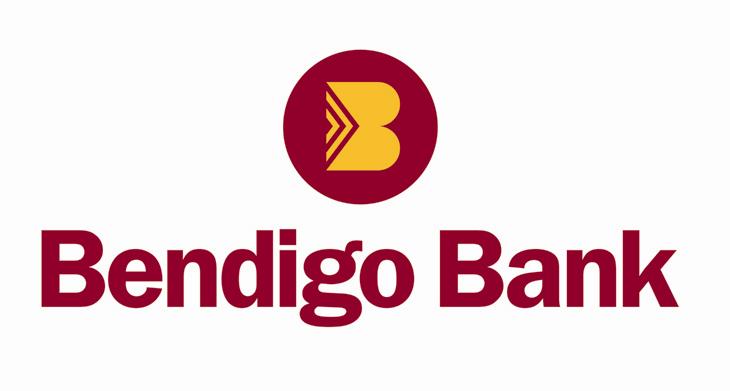 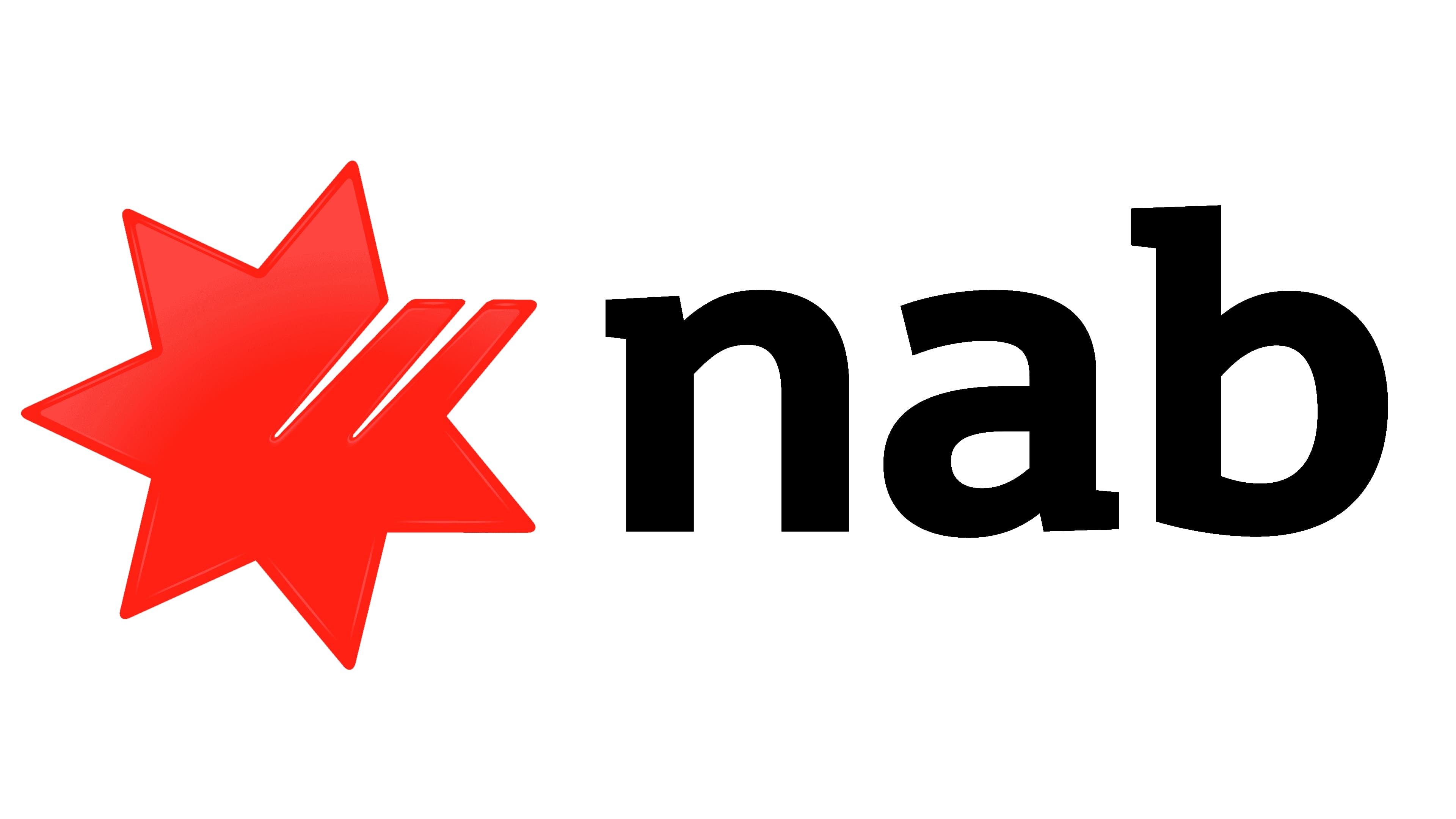 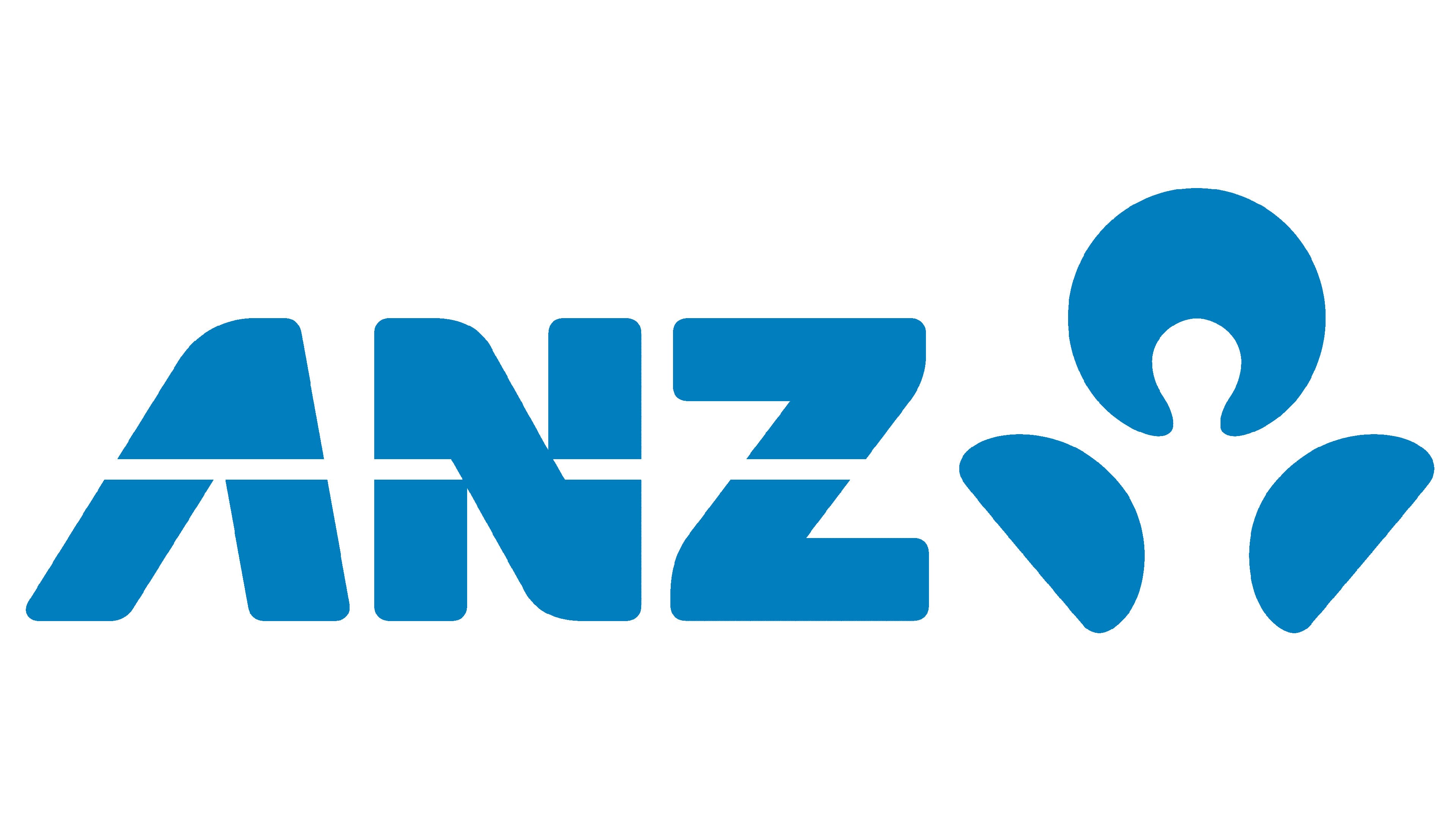 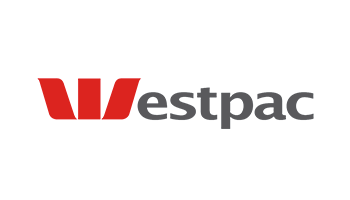 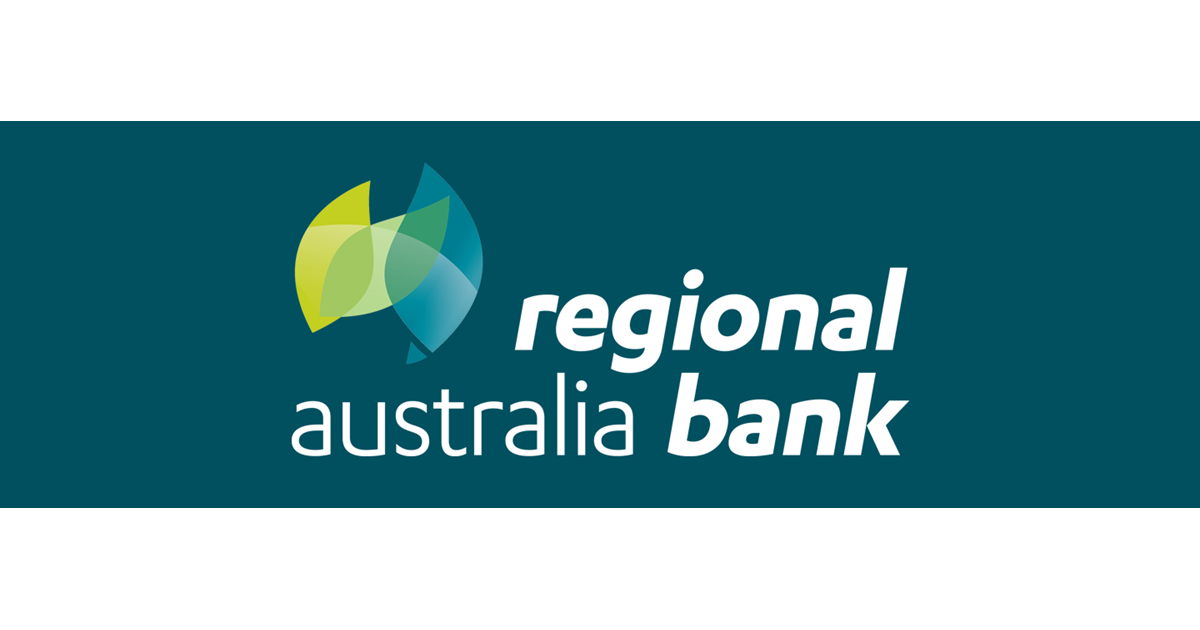 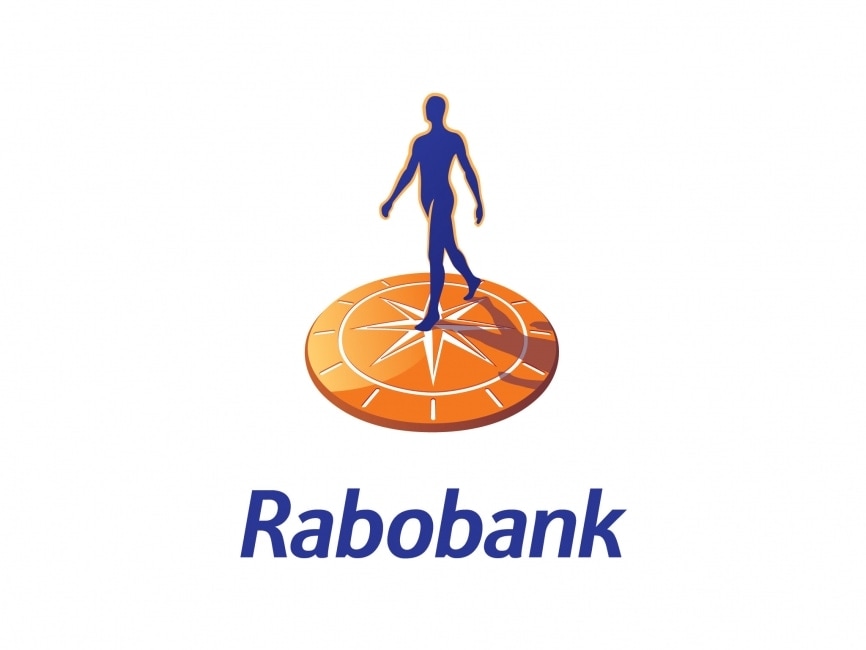 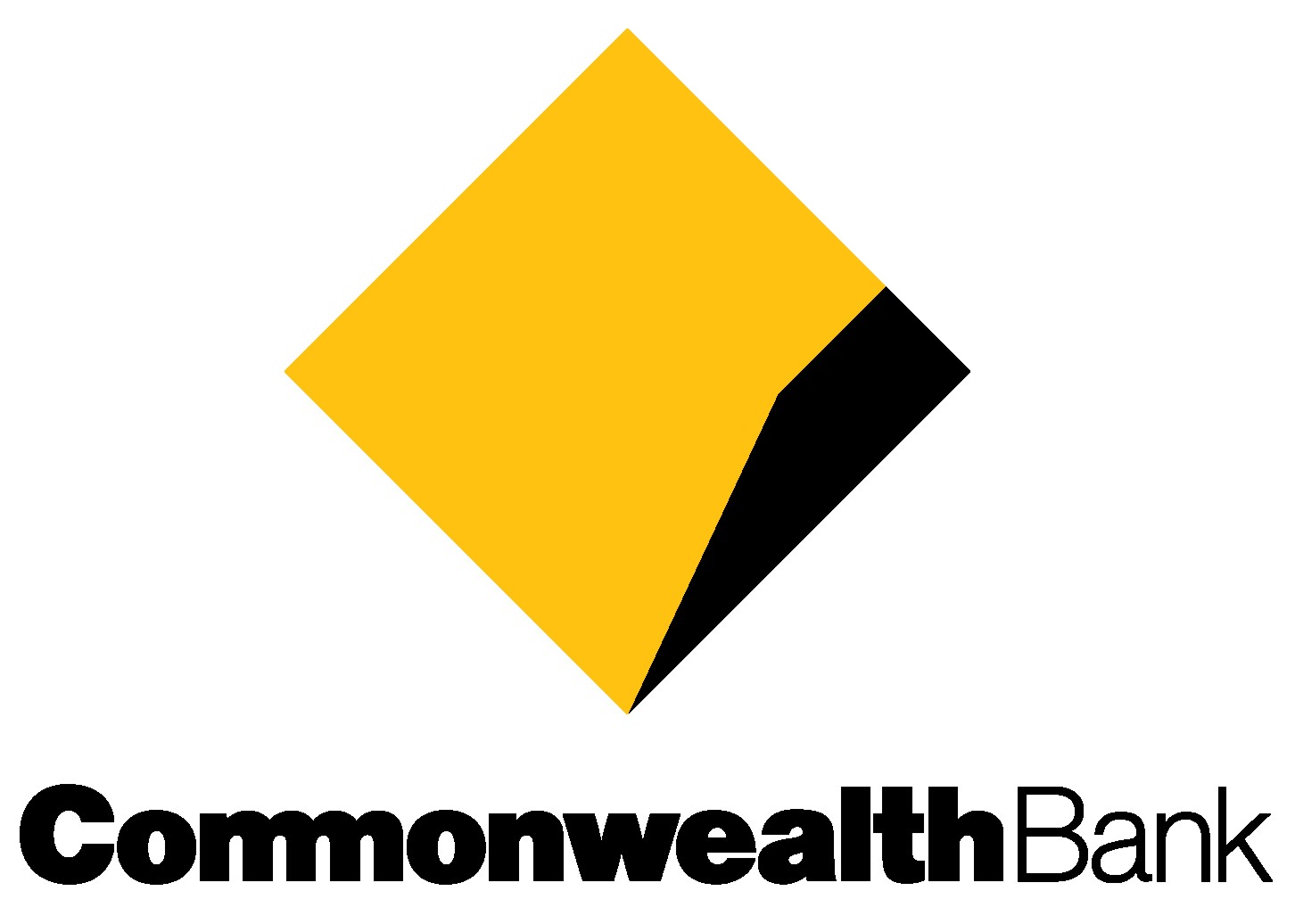 Investing in Heaven’s First National…
Provide yourselves with moneybags that do not grow old, with a treasure in the heavens that does not fail, where no thief approaches and no moth destroys.
To become a Christian, takes a complete change in allegiance.
Money;  Possessions;  Savings;  Retirement.     The Soul & being Rich toward God.
Jesus has just been teaching about things of eternal value – the cost of being a disciple.
A bloke wants Jesus to intercede in a dispute over an inheritance (Wants stuff)
Covetousness:  To want something, I do not have.
one’s life does not consist in the abundance of his possessions.
An enemy that sneaks up on us.  Guard against it.
A society so rich:  possessions now assumed as a “right” – Now crave experiences  ( FOMO )
Australia (one of the richest populations):  A conglomerate of overwhelmingly rich FOOLS
The prideful arrogance of wealth:    “I worked hard to get what I have”
The truth:    “God has blessed us.  What I have belongs to God.  Entrusted to us.”
Faith knows that God will provide what we need “Do not be anxious”.
An eternal perspective – Live for Jesus today (no matter what the cost) – A heavenly reward…
A perspective of death – Eat, drink and be merry, because when I die, that’s it….
The  FOOL:
Lays-up treasures & spends treasures on oneself, and is not rich toward God
Not a sin to have wealth…   The sin is to misuse  (selfishly) , what we have been entrusted.
The Soul (Psyche) is our physical life  –  who we are…
Are our souls meshing with the Spirit?  Or with the fleshly desires of selfish indulgence?
Being rich toward God:  To be a selfless, faithful witness for God and His Gospel
Rich in:     Time;     Witness;     Service;     Giving (what already belongs to God)
Investing in Heaven’s First National…
Provide yourselves with moneybags that do not grow old, with a treasure in the heavens that does not fail, where no thief approaches and no moth destroys.
To become a Christian, takes a complete change in allegiance.
The Fool:  Hoards up what one has and not rich toward God;  Beware Godless greed
The Disciple:  Assurance that God will provide;  Beware faithless anxiety
Worry and Anxiety – a product of little faith.
“Therefore I tell you, do not be anxious about your life, what you will eat, nor about your body, what you will put on.  23 For life is more than food, and the body more than clothing.
God provides for the animals and nature.  
God cares much more for us than any bird or vegetation.
Anxiety never helps with anything.  Worry cannot make you live longer or be taller.
Disciples of Jesus focus on something greater   ––   The Kingdom of God
31 Instead, seek his kingdom, and these things will be added to you.
Investing in Heaven’s First National…
Provide yourselves with moneybags that do not grow old, with a treasure in the heavens that does not fail, where no thief approaches and no moth destroys.
To become a Christian, takes a complete change in allegiance.
The Fool:  Hoards up what one has and not rich toward God;  Beware Godless greed
The Disciple:  Assurance that God will provide;  Beware faithless anxiety
Worry and Anxiety – a product of little faith.
God provides for the animals and nature.  
God cares much more for us than any bird or vegetation.
Anxiety never helps with anything.  Worry cannot make you live longer or be taller.
Disciples of Jesus focus on something greater   ––   The Kingdom of God
31 Instead, seek his kingdom, and these things will be added to you. 32 “Fear not, little flock, for it is your Father’s good pleasure to give you the kingdom.
Jesus intimately knows each one of His flock
Investing in Heaven’s First National…
To become a Christian, takes a complete change in allegiance.
The Fool:  Hoards up what one has and not rich toward God;  Beware Godless greed
The Disciple:  Assurance that God will provide;  Beware faithless anxiety
Worry and Anxiety – a product of little faith.
God provides for the animals and nature.  
God cares much more for us than any bird or vegetation.
Anxiety never helps with anything.  Worry cannot make you live longer or be taller.
Disciples of Jesus focus on something greater   ––   The Kingdom of God
Jesus intimately knows each one of His flock
Holy Spirit working in us, is the Kingdom of God breaking into this world
There are no limits to the mercies of God
31 Instead, seek his kingdom, and these things will be added to you. 32 “Fear not, little flock, for it is your Father’s good pleasure to give you the kingdom.  33 Sell your possessions, and give to the needy.  Provide yourselves with moneybags that do not grow old, with a treasure in the heavens that does not fail, where no thief approaches and no moth destroys.  34 For where your treasure is, there will your heart be also.
Acts 2:45 (ESV) 
45 And they were selling their possessions and belongings and distributing the proceeds to all, as any had need. 
 
Acts 4:34–35 (ESV) 
34 There was not a needy person among them, for as many as were owners of lands or houses sold them and brought the proceeds of what was sold 35 and laid it at the apostles’ feet, and it was distributed to each as any had need.
Investing in Heaven’s First National…
To become a Christian, takes a complete change in allegiance.
The Fool:  Hoards up what one has and not rich toward God;  Beware Godless greed
The Disciple:  Assurance that God will provide;  Beware faithless anxiety
Worry and Anxiety – a product of little faith.
God provides for the animals and nature.  
God cares much more for us than any bird or vegetation.
Anxiety never helps with anything.  Worry cannot make you live longer or be taller.
Disciples of Jesus focus on something greater   ––   The Kingdom of God
Jesus intimately knows each one of His flock
Holy Spirit working in us, is the Kingdom of God breaking into this world
There are no limits to the mercies of God
God provides for His People through His people caring for each other.
We experience the Kingdom of God, as His people Love each other without limits
Heavenly focused hearts lay up treasure in heaven
31 Instead, seek his kingdom, and these things will be added to you. 32 “Fear not, little flock, for it is your Father’s good pleasure to give you the kingdom.  33 Sell your possessions, and give to the needy.  Provide yourselves with moneybags that do not grow old, with a treasure in the heavens that does not fail, where no thief approaches and no moth destroys.  34 For where your treasure is, there will your heart be also.